Three Rivers District Council Audit Committee 28 June 2016
Shared Internal Audit Service 
Audit Committee Effectiveness

Chris Wood – SIAS Audit Manager
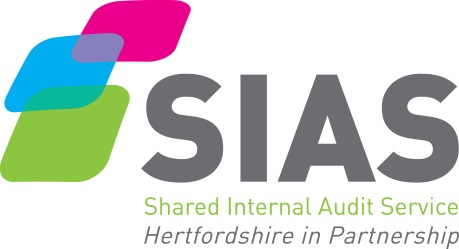 Introduction
Role and purpose of the Audit Committee
A Model of Audit Committee Effectiveness
The Basics of Good Audit Committees
But what makes an Effective Audit Committee?
Any Questions?
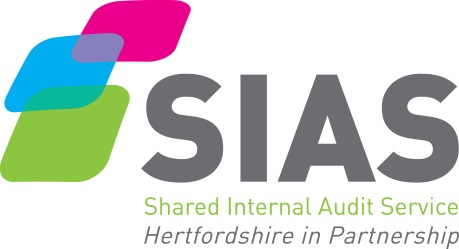 Role and purpose of the Audit Committee
Key component of good corporate governance providing an independent and high level resource to support and promote good governance, accountability, improvement and strong public financial management; and
Providing to those charged with governance independent assurance on the adequacy of the risk management framework, the internal control environment and the integrity of the financial reporting and annual governance processes.
A Model of Audit Committee Effectiveness
The Improver
High level of mutual 
earned trust
Rigorous oversight
Full engagement
Seeks to add value
Strives to do better
The Supporters Club
High level of trust
Less rigorous in oversight
Danger of complacency
Lack of constructive tension
Increasing 
emphasis 
on 
relations
The Examiner
Overly process-oriented
May not see the big picture
Puts officers on the 
defensive & may not
get the best out of them
The Rubber-Stamper
Disengaged attendees
May be conscientious, 
but restricted in its ambition
Increasing rigour of oversight
Source: Internal Audit and Business Risk Magazine: ‘Sorting the Wheat from the Chaff’; July 2007.
The Basics of Good Audit Committees
Clear terms of reference understood by all Committee members
Membership, independence, objectivity and understanding of the organisation
Skills, induction, training and development
Scope of work and subject matter relevance
Administration, officer support (planning, agenda, minutes) and quality of reports
But what makes an Effective Audit Committee?
Communication and relationships with Finance, external audit, internal audit and other stakeholders
Role and leadership of the Chair 
Status of the Audit Committee within the Council
Personal qualities and behaviours of Committee members
Independent review of effectiveness and annual report
Any Questions
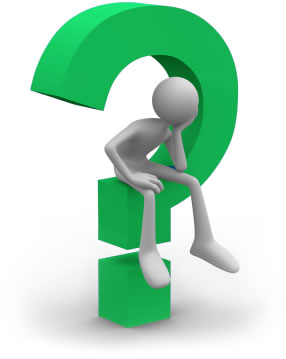 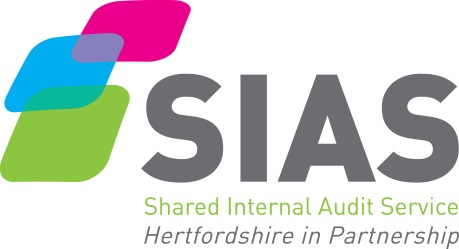